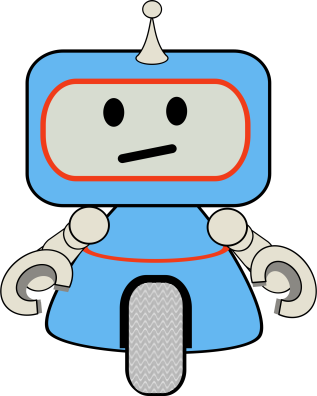 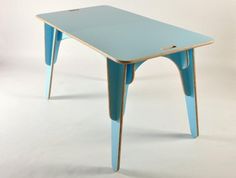 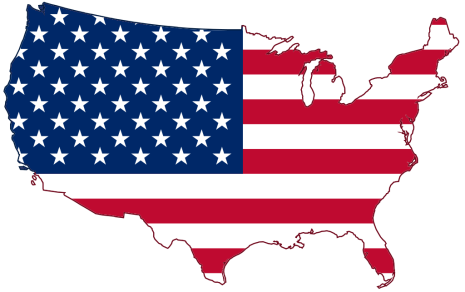 Sixth Form Summer Task
D&T@CCCS
Miss Brennan & Mr Teece
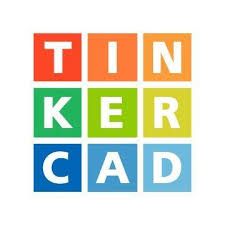 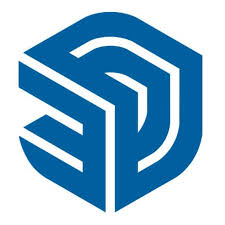 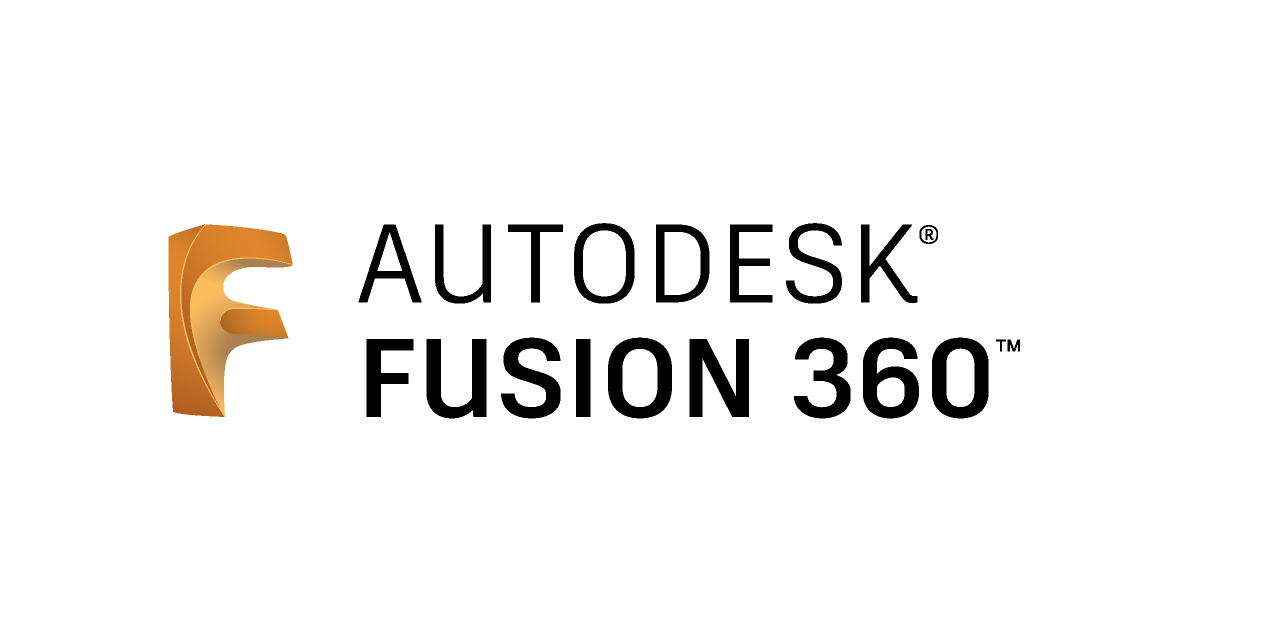 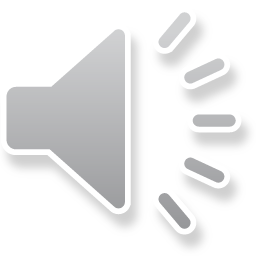 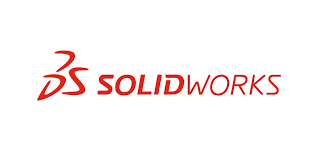 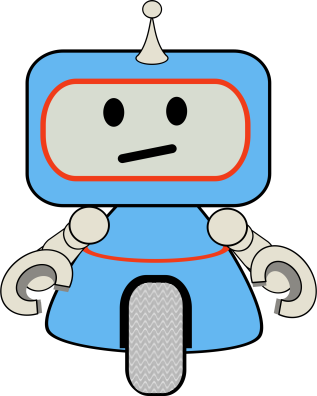 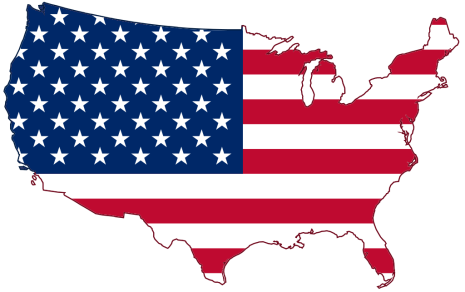 Roboville, AI, USA
Mr & Mrs Smith have just bought a new home in the heart of ‘Roboville’ a new development of robotically dependant homes in the newly named American state of AI. 
Every home within Roboville will be run entirely by automated systems and will have its own ‘robocleaner’.   
Each night when the homeowners are asleep in bed the robocleaner will be programmed to clean the downstairs areas; washing the floors and vacuuming the carpets.  
As a result all furniture has to be designed to be capable of being stored up off the floor.
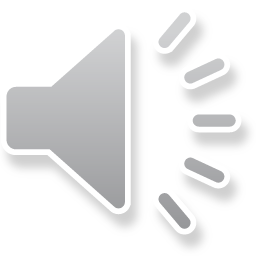 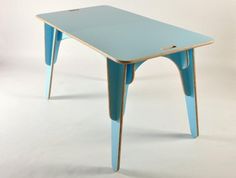 Your challenge…
To spend the first 15 minutes designing a simple stool for young children aged 5-8, appropriate for use in a ‘Roboville’ home.
The stool MUST:
Be capable of being bought in flat pack form
Be easily put together without the use of adhesives or tools and equipment
Be put together and taken apart in less than 3 minutes
Be able to be hung on the wall to allow the ‘robocleaner’ to clean at night 
Use the remaining time to model your stool design from the following materials and any others that you may have at home:
Foamboard 			- Wooden cocktail sticks
Corrugated cardboard		- Thin card 
Polypropylene			- Thin plastic sheet
Art straws				- Masking tape/sellotape
String 				- Double-sided tape
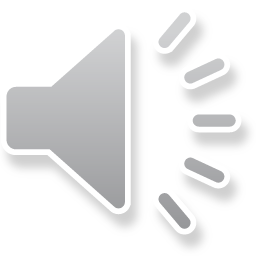 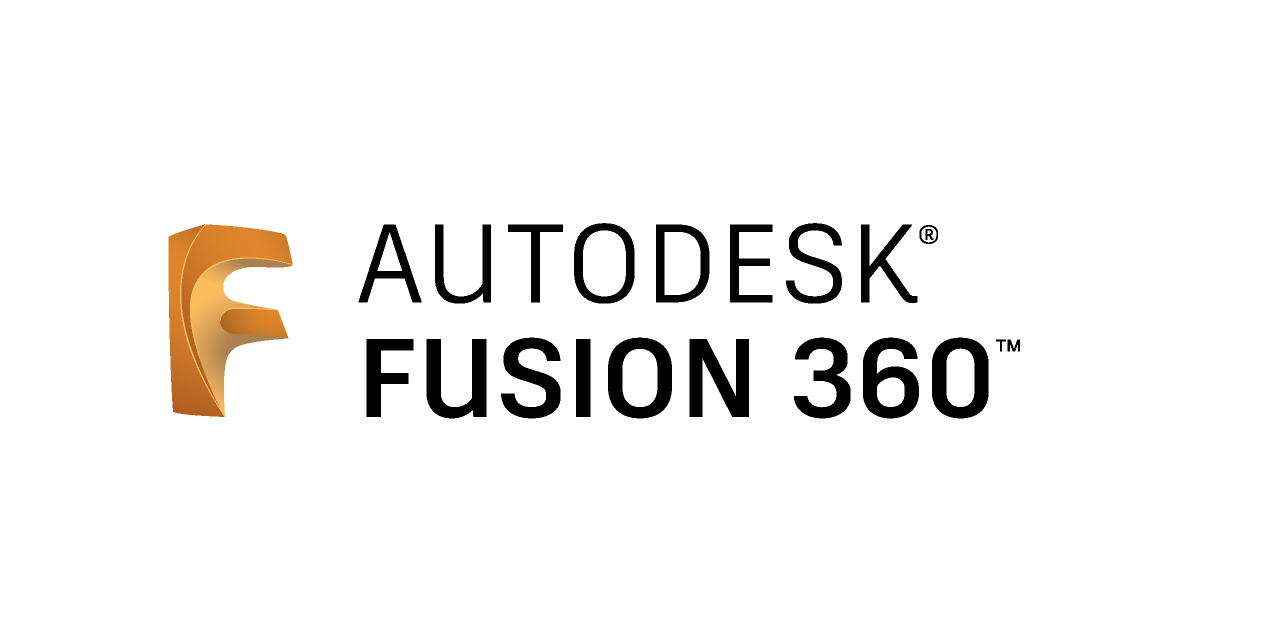 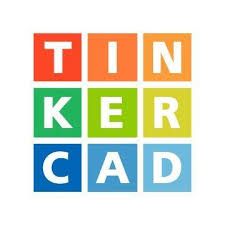 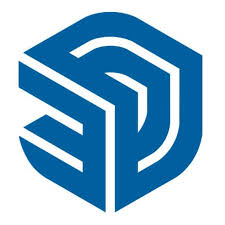 The next step…
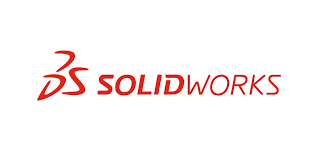 To create a 3D virtual model of your stool design using a 3D CAD programme that you are familiar with.
Once you have completed it, save it and then generate of images of your design, which you can use to present it to us.
Next you will need to annotate your design (on computer or by hand), explaining how you have considered the following:
Aesthetics
Customer
Ergonomics
Safety
Sustainability
Function
Materials 

You will be expected to present your idea in full colour on A4 and bring to your first lesson with us in September.

At Coopers’ we use SketchUp to model in 3D.  But as mentioned above you are free to use a programme that you’ve used before if you have access to it.  If not then you can register for a free 7-day trial of SketchUp via this link: www.sketchup.com/download?sketchup=make 

For those students who have never used it before you may find the following YouTube tutorials helpful to get to grips with the programme and help you to develop the skills needed to complete the task:
SketchUp for Beginners - Part 1 - Basic Functions https://www.youtube.com/watch?v=BZ-uPJLxav0
SketchUp for Beginners - Part 2 - Modelling a House https://www.youtube.com/watch?v=9QREMRZqb3o
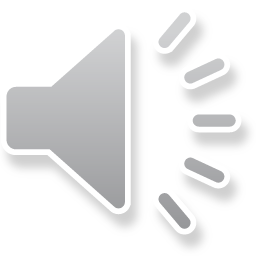